1115 Substance Use Disorder (SUD) System Reform Demonstration:                PROVIDER TRAINING
Utilizing the Create a Case Wizard
Portal Submission Requirements
SUBMISSION REQUIREMENTS
PART 1 |  08/01/2023
OBJECTIVES
Required Documentation
Utilization Management (UM) Workflow
Provider Portal Assistance
MN SUD 1115 Acentra Health Proposed Post Payment Review Workflow
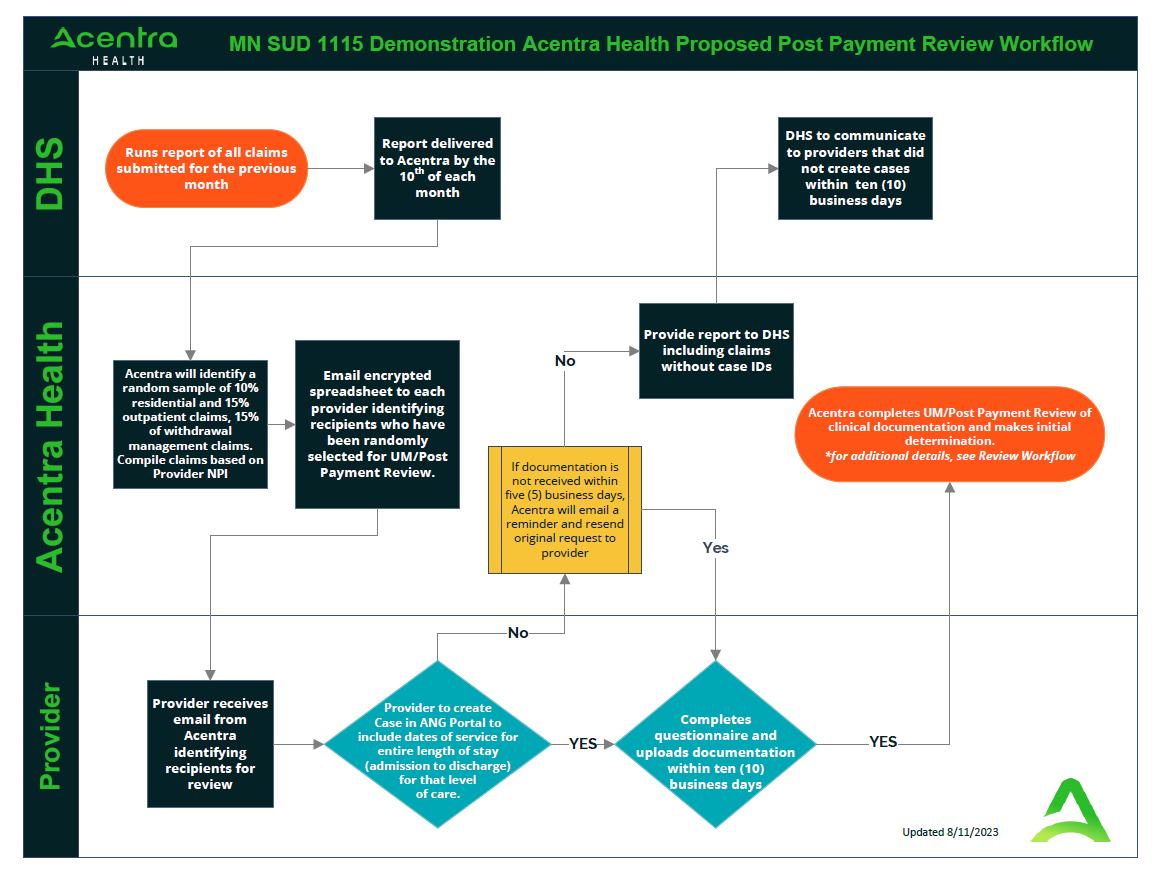 REQUIRED DOCUMENTATION
Withdrawal Management
Comprehensive Assessment (completed within 72 hours of Admission) or Biopsychosocial Screening Assessment
Comprehensive Assessment Summary
Initial Stabilization Plan with measurable goals
Progress Notes (if not integrated in the treatment plan review)
Physician Exam completed by a MD, APRN, PA. 
CIWA/COWS or similar withdrawal scale 
Medication Administration Record (MAR)
Documentation of Treatment Coordination (should be in ITP or Progress notes)
Discharge or Transition Summary identifying level of care client is moving to
REQUIRED DOCUMENTATION
Residential & Outpatient
Comprehensive Assessment
Comprehensive Assessment Summary
Initial Treatment Plan with measurable goals; 
Documentation of Treatment Coordination (should be in ITP and Progress notes) & 
Needs to be signed by the Clinician and Client
All Treatment Plan Reviews 
From beginning of treatment or services
Progress Notes
 If not integrated in the treatment plan review
Discharge/Transition Summary (if applicable)
REQUIRED DOCUMENTATION
Opioid Use Disorder Treatment (MAT Services)
Notification of Variance (if applicable)
Comprehensive Assessment (original)
Comprehensive Assessment Update (Most Recent)
Comprehensive Assessment Summary
OUD Initial Treatment Plan with measurable goals; 
Documentation of Treatment Coordination (should be in ITP and Progress notes) & 
Needs to be signed by the Clinician and Client
Treatment Plan Reviews for the past 3 months
Medication and/or Dosing Record for the past 30 days
Discharge/Transition Summary (if applicable)
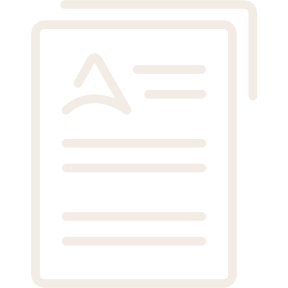 Comprehensive Assessment
Biopsychosocial Assessment Elements
History of the present episode (be detailed)
Family History
Developmental history
Alcohol, tobacco, other drug use, addictive behavior history
Legal history
Psychiatric history
Medical history
Spiritual History
Review of systems
Cultural and socioeconomic factors
Mental history and status examination
Physical examination
Formulation and diagnoses
Survey of assets, vulnerability, and supports
Treatment recommendations and assessment summaries
 Must include whether or not client’s placement is aligned with the LOC
Discharge planning
Adolescent
 Specific Considerations

Adolescent assessments cannot rely on adult assessment methodologies, but must be augmented by developmentally appropriate, adolescent-specific elements. MHCP Manual - SUD Services
Comprehensive Assessment Detail Examples
POOR
BETTER
GREAT
“The client is a ** year old, multiracial single male from ***, Minnesota.  Brought to ** today by law enforcement from ** County jail.  Denies probation, parole, does have pending legal issues.  Patient reports coming to treatment as a result of a court order.  DOC THC, Meth, last use 2/9/2021.  Does have one mental health diagnosis, does not take medications.  Patient has successfully completed his inpatient programming and now desires to be enrolled in ** Halfway House.”
“The client reports what brings him here today is ‘I am going to long term’.”

“The client reports what brings her here today is ‘I returned to use.’”
“Client completed assessment due to relapsing after completing treatment at **** and reports three hospitalizations in the last two months as well as two detox admissions.”
Risk Rating Descriptions
Mee-Lee, D., Shulman, G.D., Fishman, M.J., Gastfriend, D.R., Miller, M.M., et al.  The ASAM Criteria: Treatment Criteria for Addictive, Substance-Related, and Co-Occurring Conditions. 3rd edition. Carson City, NV: The Change Companies, 2013.
Page 10
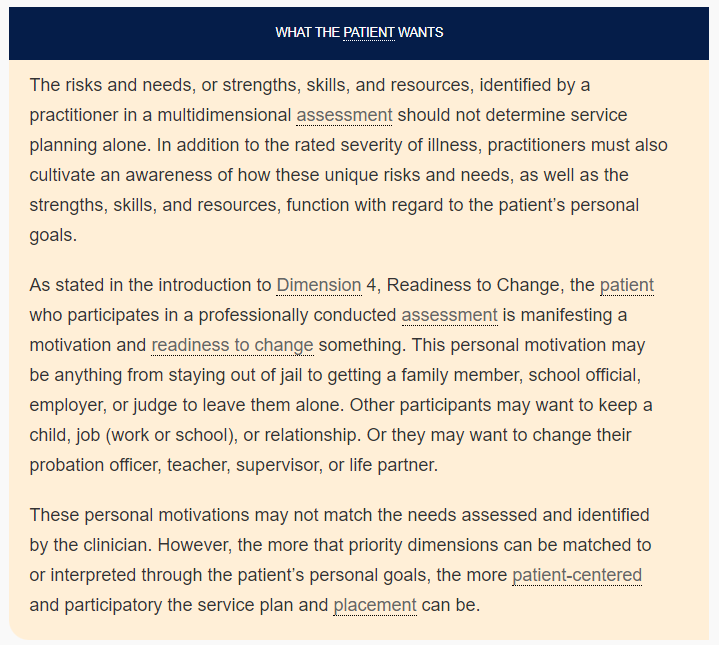 Mee-Lee, D., Shulman, G.D., Fishman, M.J., Gastfriend, D.R., Miller, M.M., et al.  The ASAM Criteria: Treatment Criteria for Addictive, Substance-Related, and Co-Occurring Conditions. 3rd edition. Carson City, NV: The Change Companies, 2013.
Page 11
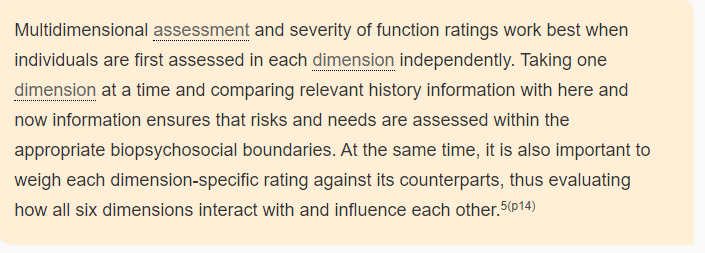 Mee-Lee, D., Shulman, G.D., Fishman, M.J., Gastfriend, D.R., Miller, M.M., et al.  The ASAM Criteria: Treatment Criteria for Addictive, Substance-Related, and Co-Occurring Conditions. 3rd edition. Carson City, NV: The Change Companies, 2013.
Page 12
Initial Stabilization or Initial Treatment Plan
Mee-Lee, D., Shulman, G.D., Fishman, M.J., Gastfriend, D.R., Miller, M.M., et al.  The ASAM Criteria: Treatment Criteria for Addictive, Substance-Related, and Co-Occurring Conditions. 3rd edition. Carson City, NV: The Change Companies, 2013.
Page 13
Initial Stabilization or Initial Treatment Plan
Measurable Goals and Objectives
Examples of Goals (1)
Example of Goals: (2)
Should include:
frequency (how often it will be done ex weekly)
 amount (how long it should be done ex 30 minutes) 
duration (when it's expected to be completed)
Goal 2 is individualized and measurable. 

Goal 1 does not appear individual to client’s desire & cannot be measured for completion of the goal
Integrated Progress Notes
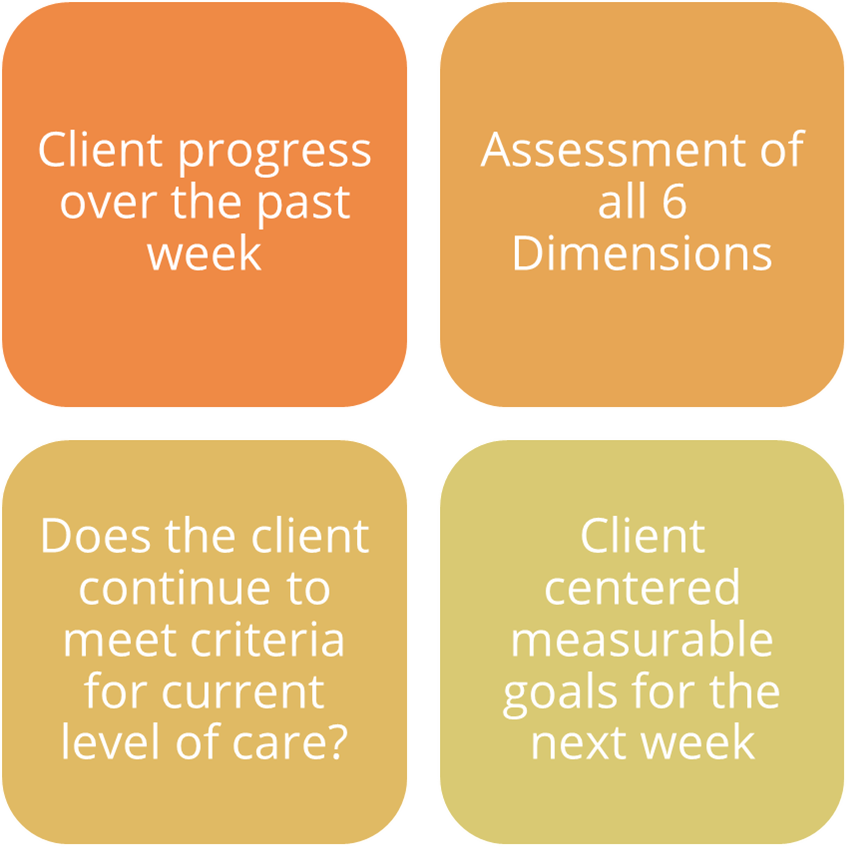 Client progress over the past week
Assessment of all 6 Dimensions
Does the client continue to meet criteria for current level of care?
Client centered measurable goals for the next week
Mee-Lee, D., Shulman, G.D., Fishman, M.J., Gastfriend, D.R., Miller, M.M., et al.  The ASAM Criteria: Treatment Criteria for Addictive, Substance-Related, and Co-Occurring Conditions. 3rd edition. Carson City, NV: The Change Companies, 2013.
Continued Service Criteria: 
Does the client meet the current LOC requirements?
 (pg. 300 – 306 in ASAM manual)
Treatment Plan Review
Conducted at a specified time as noted in the original treatment plan
Includes monitoring of biomarkers and/or toxicology testing
Mee-Lee, D., Shulman, G.D., Fishman, M.J., Gastfriend, D.R., Miller, M.M., et al.  The ASAM Criteria: Treatment Criteria for Addictive, Substance-Related, and Co-Occurring Conditions. 3rd edition. Carson City, NV: The Change Companies, 2013.
Discharge | Transition Summary
The resolution of those problems and priorities determines:
when a patient can be transferred and treated at a different level of care, 
referred to a different type of treatment 
or discharged from treatment. (pg. 299)
In the process of patient assessment, certain problems and priorities are identified; 
The treatment of which indicates admission to a particular level of care.
Mee-Lee, D., Shulman, G.D., Fishman, M.J., Gastfriend, D.R., Miller, M.M., et al.  The ASAM Criteria: Treatment Criteria for Addictive, Substance-Related, and Co-Occurring Conditions. 3rd edition. Carson City, NV: The Change Companies, 2013.
ANG Provider Portal
PART 2
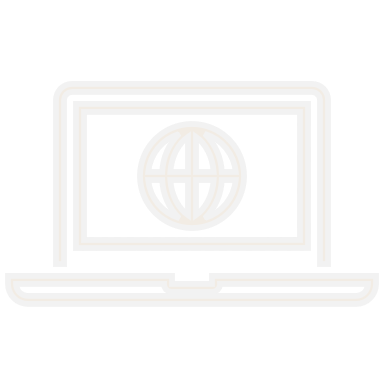 ANG Provider Portal
Training Website:
For in-depth training on the new ANG Platform, please visit:

 mhcp.Kepro.com/training 

 >  ANG Provider Portal



Training Video Link:

MHCP ANG Provider Portal Create Case Wizard Training Video
ANG Provider Portal allows for:
Secure access to ANG Connect (Provider Portal) 
Provider will be able to access letters by Case/Request, Respond/Send messages To/From KEPRO 
Receipt of a Kepro Case ID# to confirm Kepro has successfully received your submission.
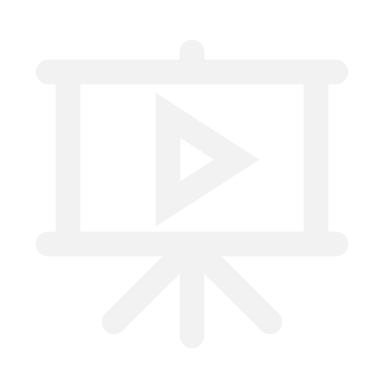 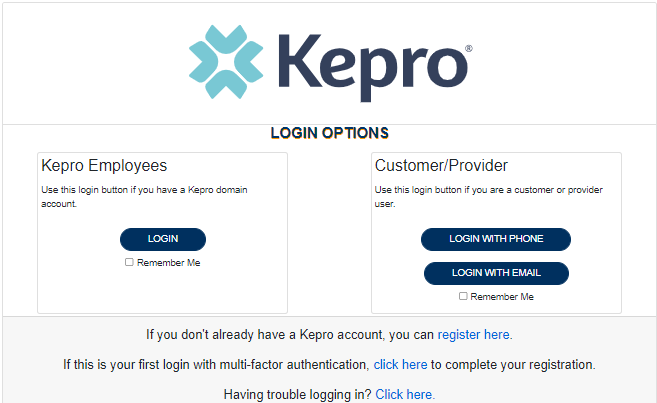 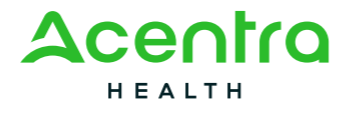 Page 22
Email Kepro1115SUD@kepro.com 
Provider Reaches out to Kepro1115SUD@kepro.com with 1115 Approval Letter and NPI to obtain their registration number
Accessing ANG (Atrezzo) Provider Portal
Select Atrezzo Login
Website: https://portal.Kepro.com
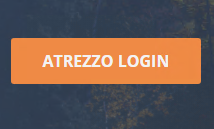 Registered Provider:
Complete Registration and create username
Page 23
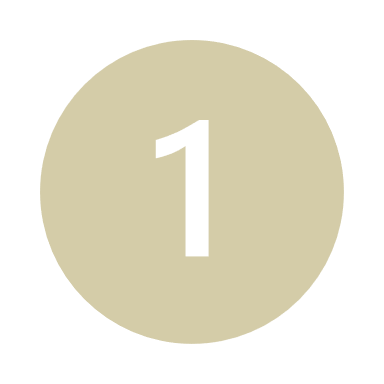 ANG Provider Portal
Successful Completion of setup/login directs user to the Home Page
After logging in from the  home screen, click on “Create Case”.
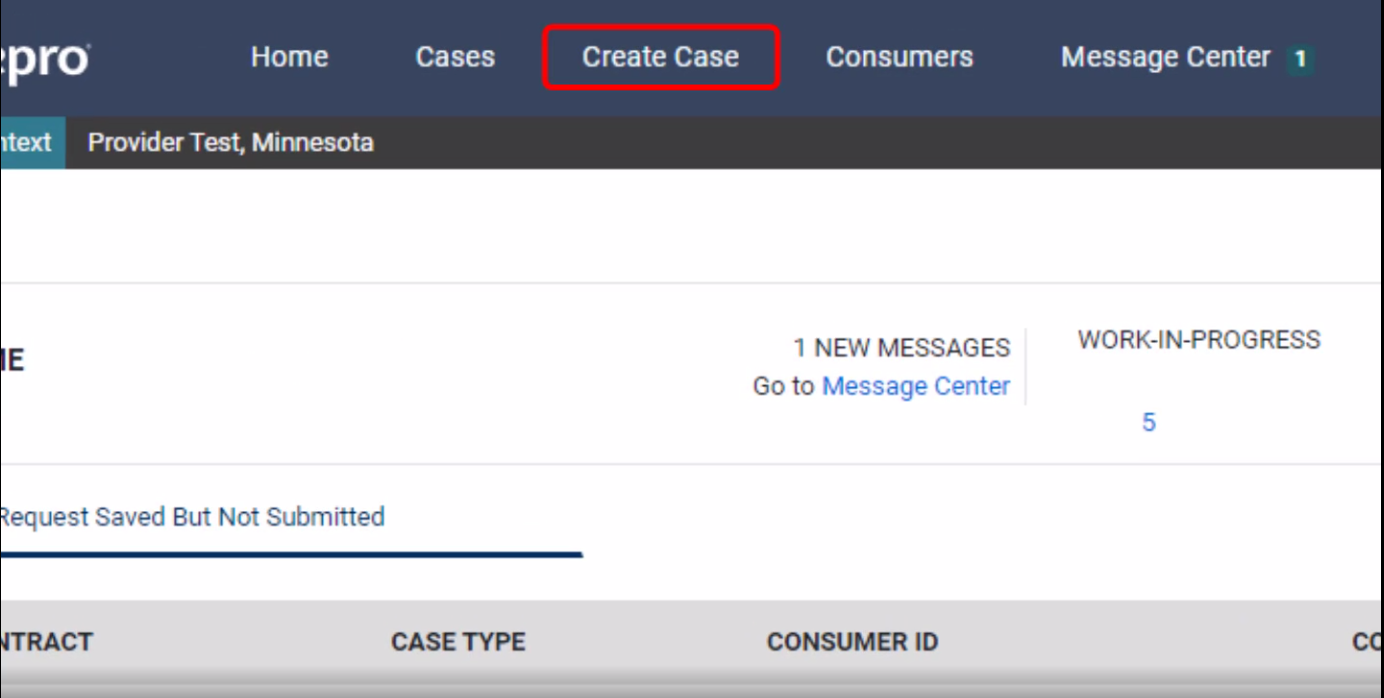 1115 SUD Demonstration Training    |
Page 24
ANG Provider Portal
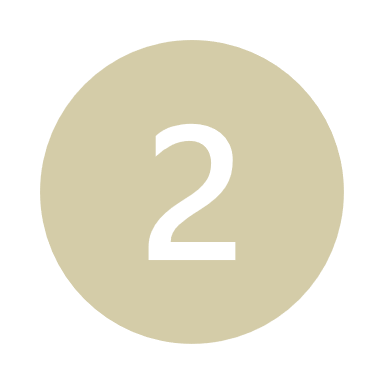 The Create a Case Wizard shows each section as a Step. The required information will be indicated by a red asterisk (*).
Create Case Wizard
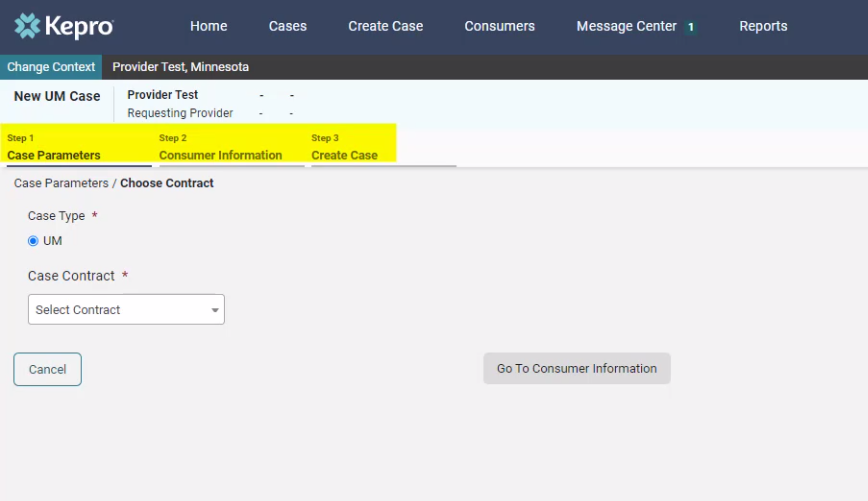 1115 SUD Demonstration Portal Training    |
Page 25
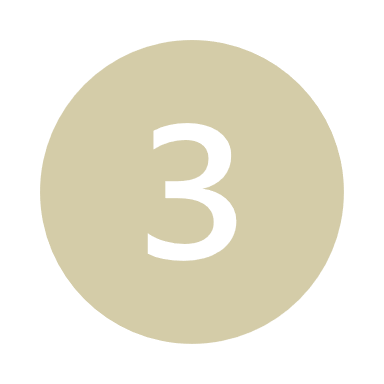 ANG Provider Portal
Case Parameters
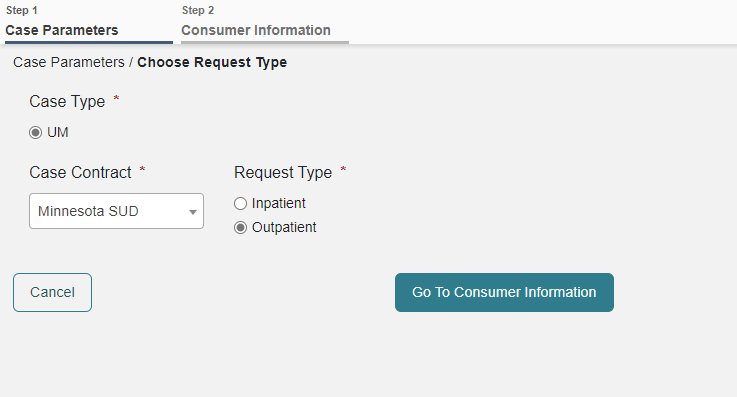 Choose:
Case Type: “UM”
Case Contract: “Minnesota SUD” 
 Request Type: 
Inpatient: LOC 3.7WM or 3.2WM
Outpatient includes Residential Services: LOCs 3.5, 3.3, 3.1, 2.1, and 1.0

Click “Go To Consumer Information” to continue.
Step 2
Step      1
Step      3
1115 SUD Demonstration Portal Training
Page 26
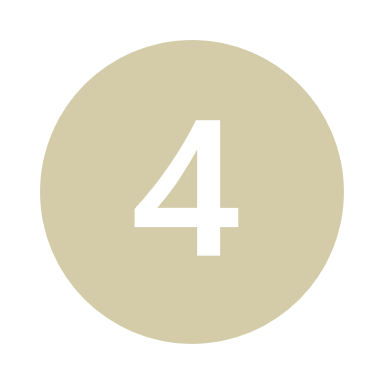 ANG Provider Portal
Consumer information
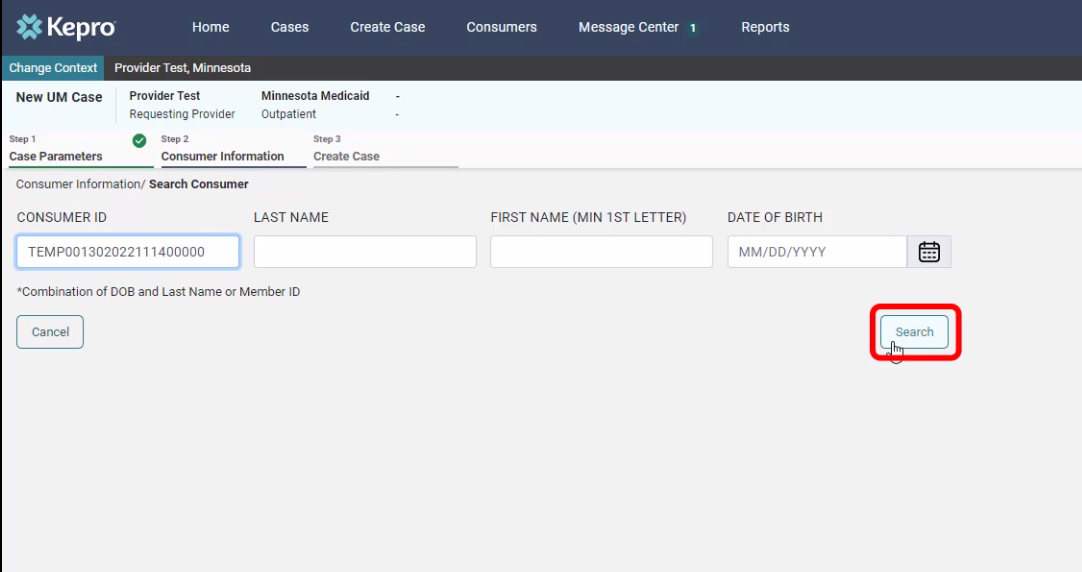 Search members by:
MN Member ID 
Last Name & DOB

Click “Search to continue”
1115 SUD Demonstration Portal Training
Page 27
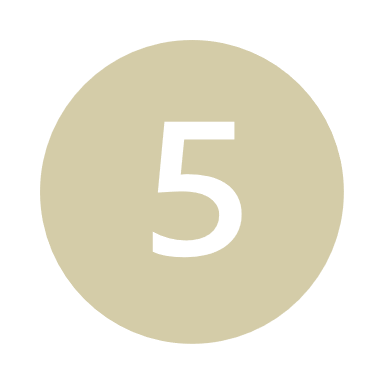 ANG Provider Portal
The members demographic information will display.
Consumer information
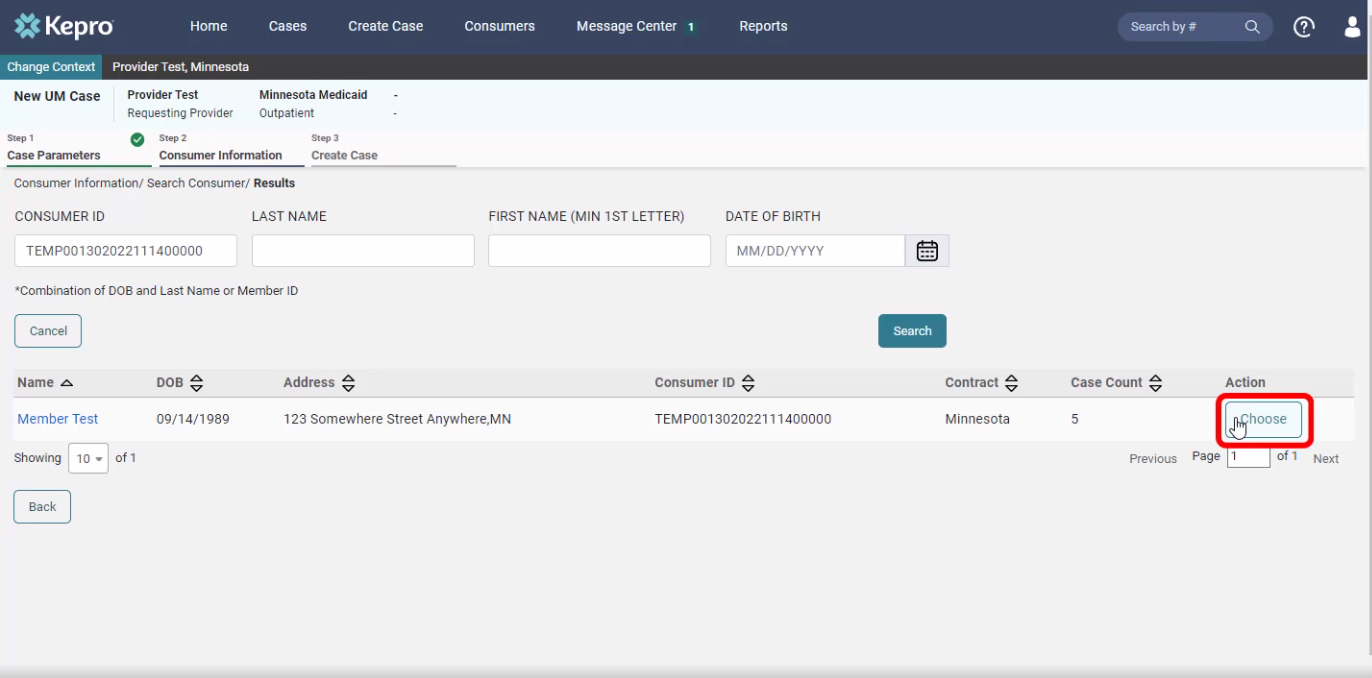 Verify member information.
Click “Choose” to continue.
1115 SUD Demonstration Portal Training
Page 28
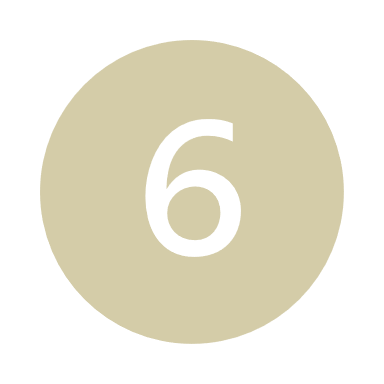 ANG Provider Portal
Consumer information
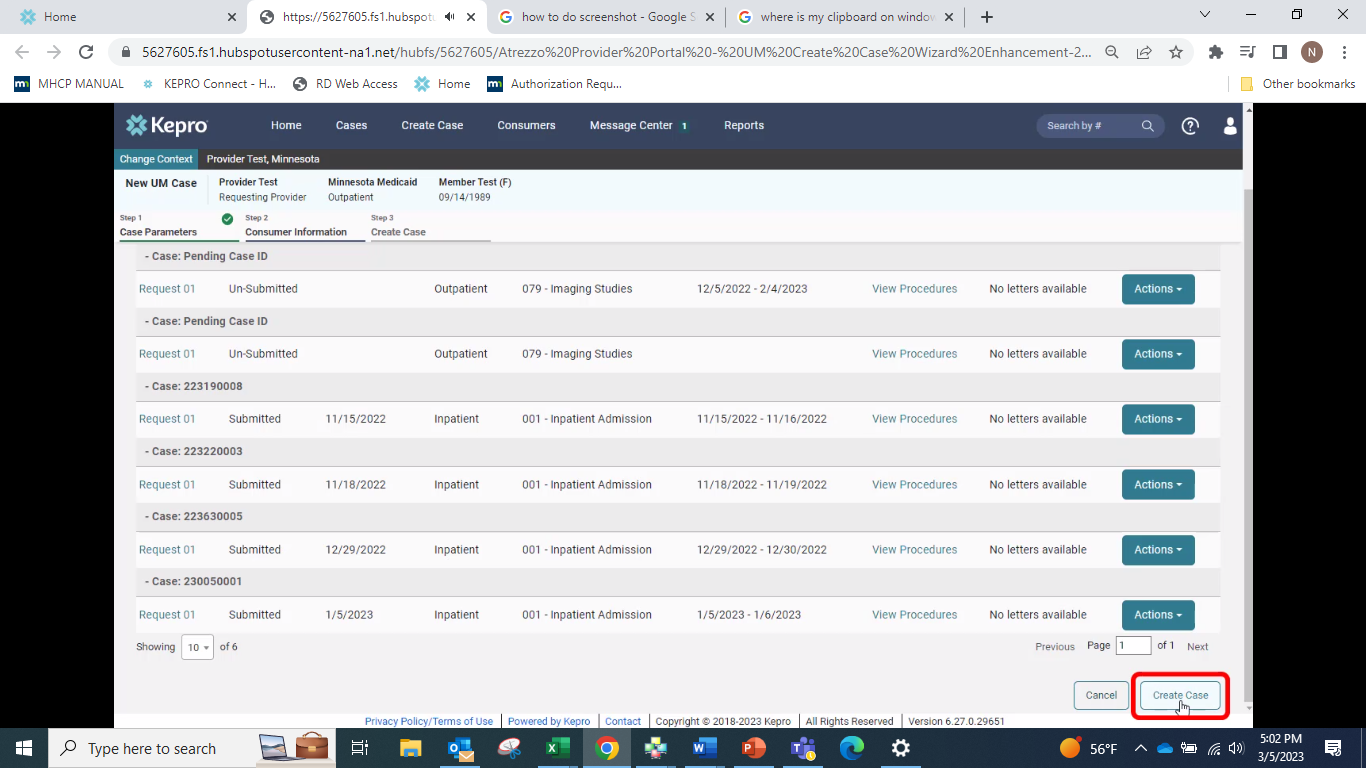 Previous cases submitted for this member will be displayed. 
Click on “Create Case” to continue.
1115 SUD Demonstration Portal Training
Page 29
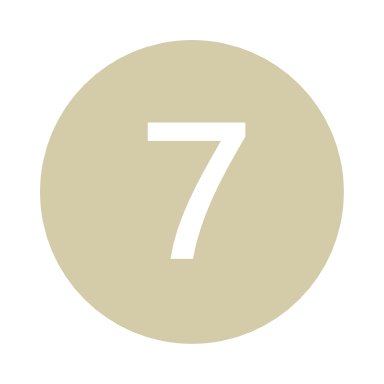 ANG Provider Portal
Disclaimer
CREATE CASE
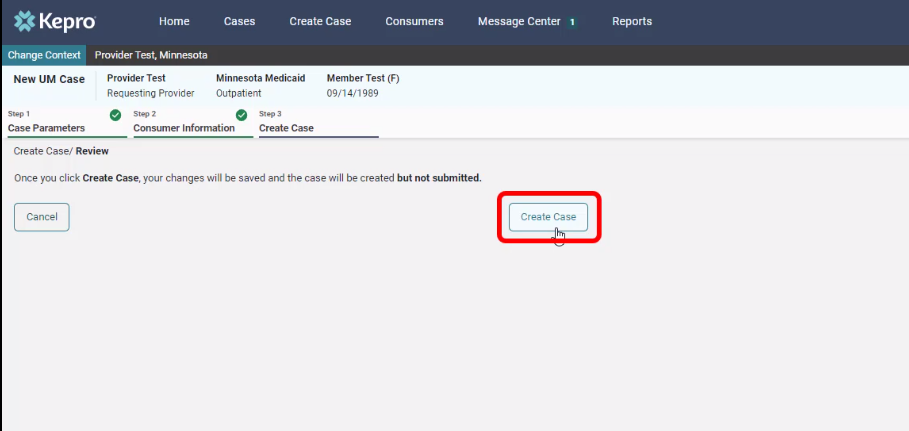 Notification prompt displays:
“Once you click Create Case, your changes will be saved and the case will be created; BUT
Case WILL NOT be submitted”
1115 SUD Demonstration Portal Training
Page 30
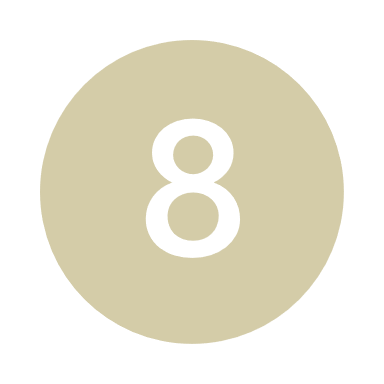 ANG Provider Portal
Additional providers
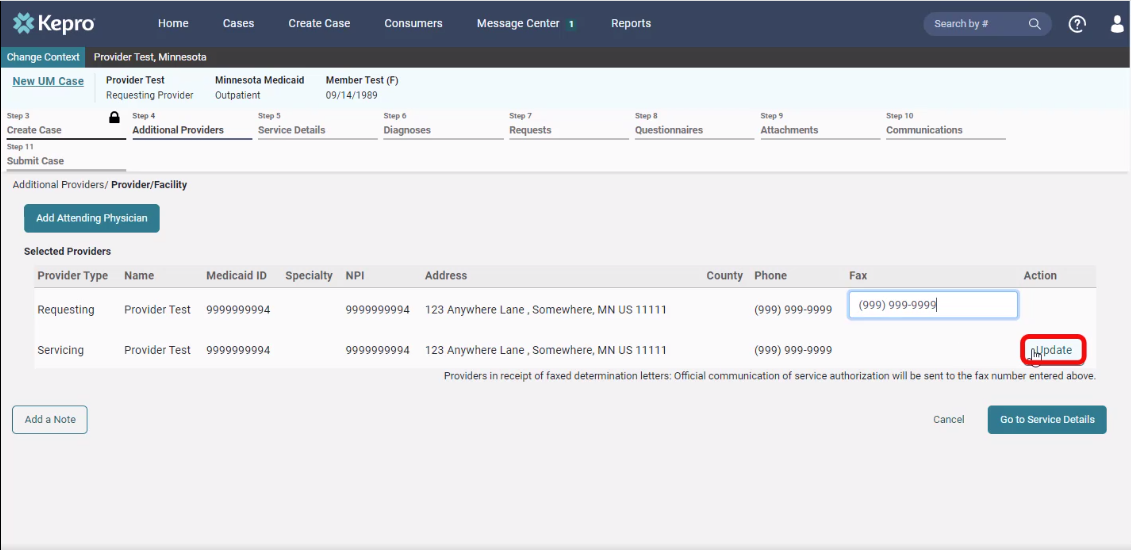 Entering the attending physician is not necessary for 1115 SUD
Update the Servicing Provider by clicking on “Update”
1115 SUD Demonstration Portal Training
Page 31
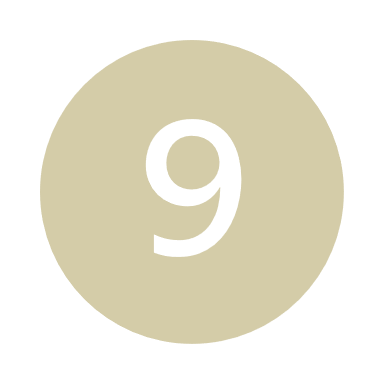 ANG Provider Portal
ADDITIONAL PROVIDERS
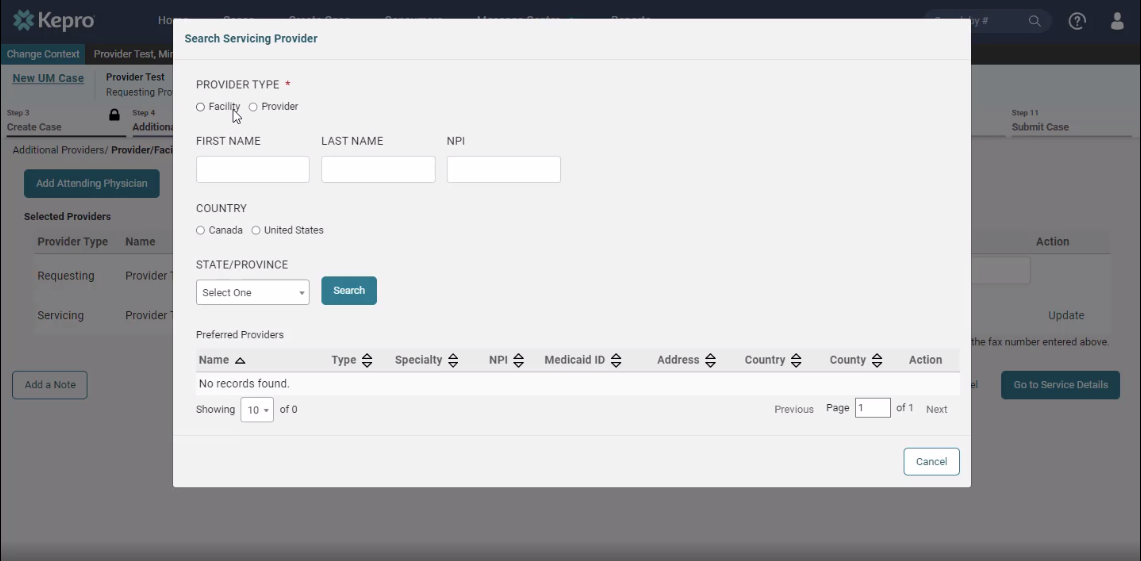 If registered as a facility, search using “Facility”.
If registered as a provider, search using “Provider”.
1115 SUD Demonstration Portal Training
Page 32
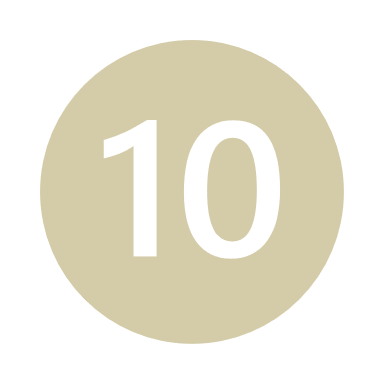 ANG Provider Portal
Fips code
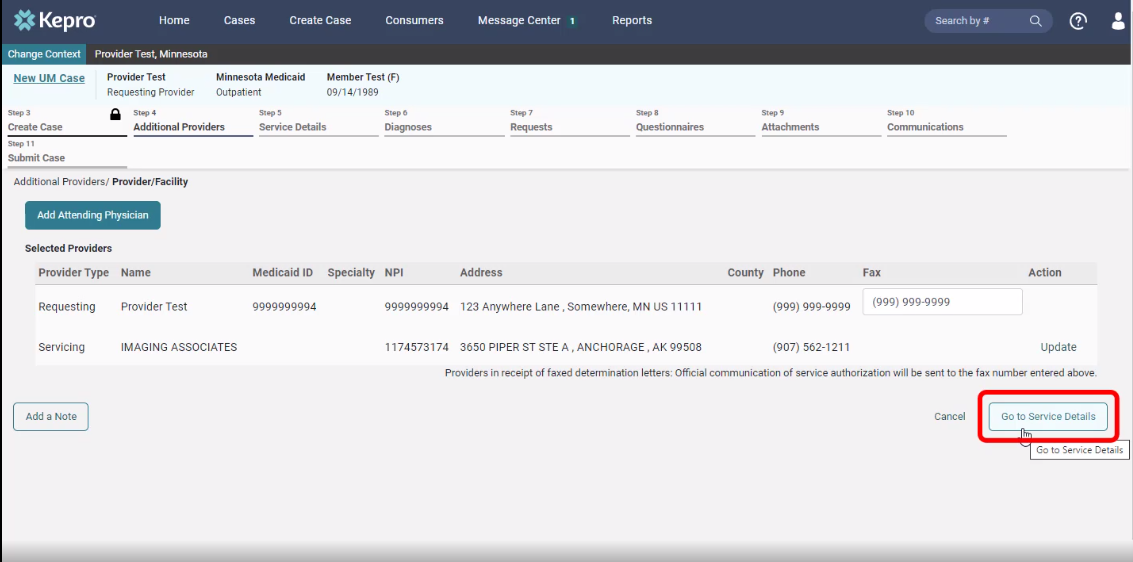 Verify provider information
Click on “Go to service details” to continue.
1115 SUD Demonstration Portal Training
Page 33
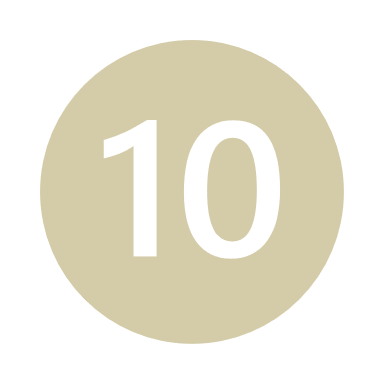 ANG Provider Portal
Service details
Choose:
Place of Service: Optional
Service Type: SUD IP or SUD OP
Click on “Go to Diagnosis” to continue
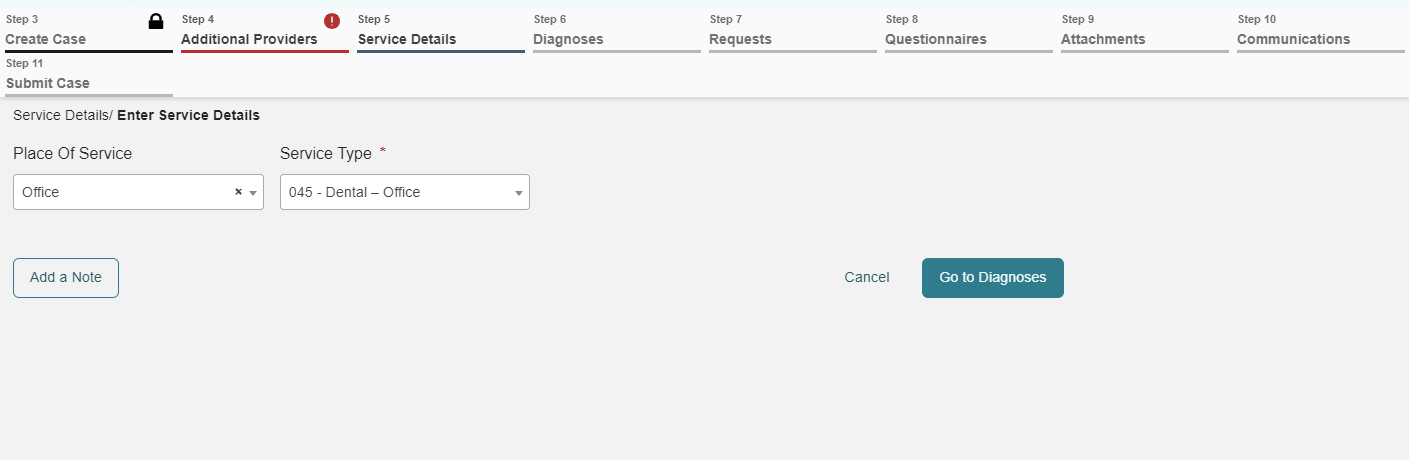 SUD IP- Substance Abuse– IP Hospital

SUD OP- Substance Abuse
Service Type seen will vary based on the Request Type (Inpatient or Outpatient
11
1115 SUD Demonstration Portal Training
Page 34
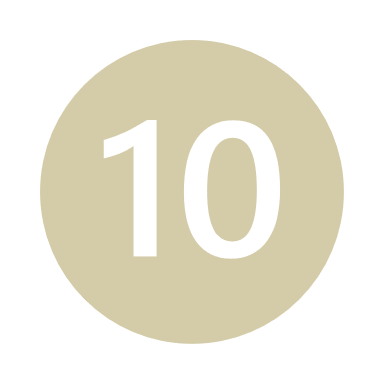 ANG Provider Portal
diagnosis
Choose:
Code Type: “ICD 10” from the drop down, 
Enter the diagnosis code to search. 
Select the correct code from the drop down, 
Click “Go to Requests” to continue
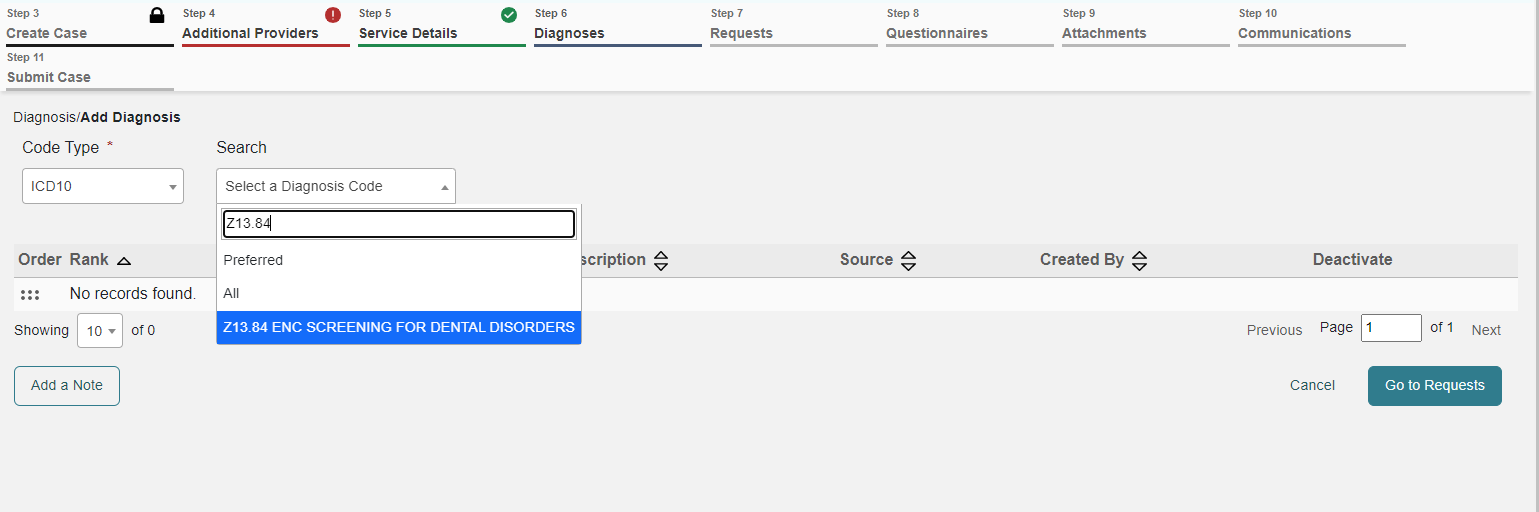 Select SUD Diagnoses/Mental Health Diagnoses
12
1115 SUD Demonstration Portal Training
Page 35
ANG Provider Portal
requests
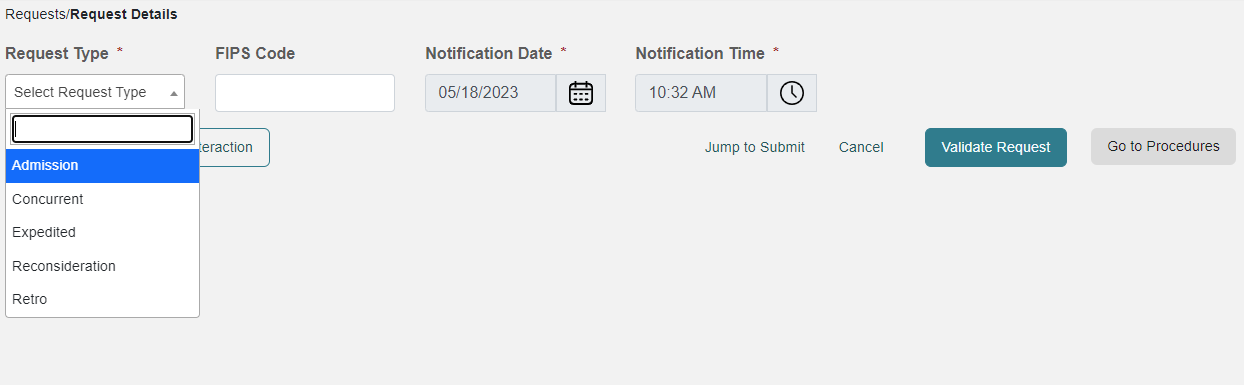 Choose Request Type
Admission= beginning treatment
Concurrent= client is currently receiving treatment
The notification date and time will display. 
Click on “Go to Procedures” to continue.
FIPS Code field is not required for 1115 SUD submissions, leave blank and continue.
13
1115 SUD Demonstration Portal Training
Page 36
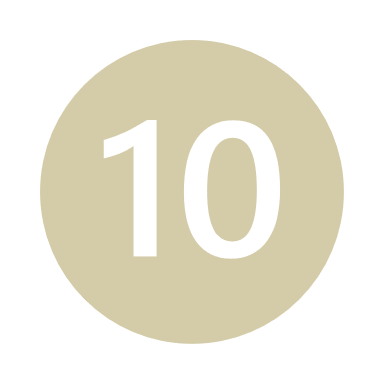 ANG Provider Portal
requests
Enter the procedure code in search bar:
This will be the CPT Code billed to DHS
Check with your billing person if unsure on what code to use
Select the correct code from the drop-down. 
The Monthly Records Request Letter contains code required for each client
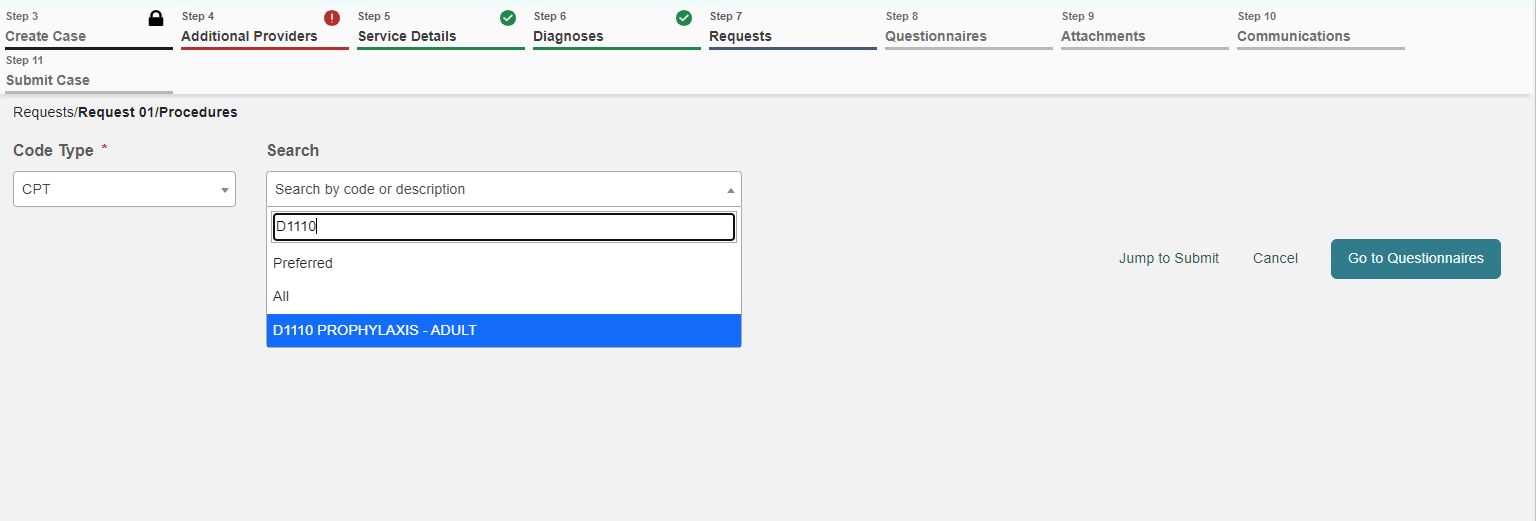 H2036
Residential Program
14
1115 SUD Demonstration Portal Training
Page 37
ANG Provider Portal
Requests
REQUEST 01 WILL DISPLAY
Enter Requested Start Date.
Enter the Requested Duration (this will populate the correct Requested End date). 
The start date will be the date client entered that episode of care
End Date will vary as noted:
Discharge Date
Residential Cases: 1 month (if still in services)
Outpatient Cases: 3 months (if still in services)
Enter the Requested quantity.
Repeat the process for additional procedure codes by entering an additional code in the search field.
Click “Go to Questionnaire”
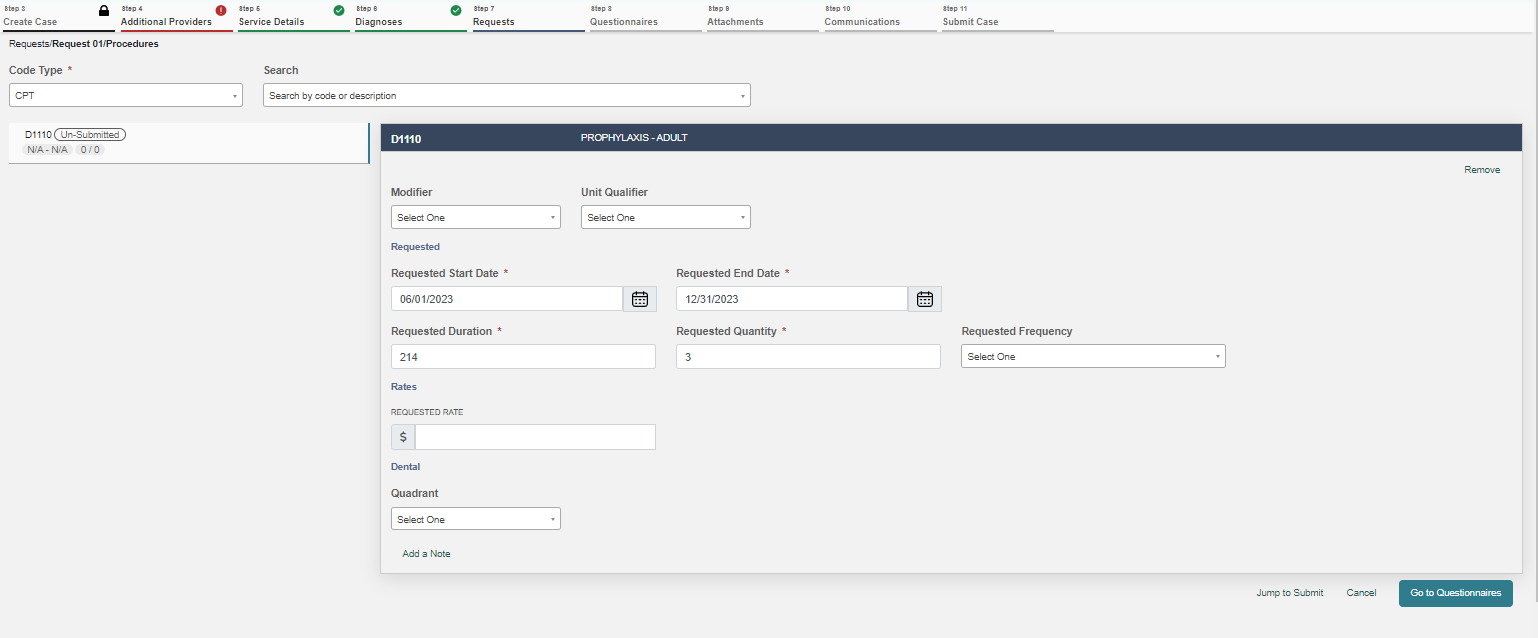 H2036 		tx program, per deim
06/30/23
01/01/23
180
5760
Units
Leave Rate Blank
15
*Providers are not permitted to submit cases as “insufficient information” status (warning message will pop-up that will prompt you to correct the error).
1115 SUD Demonstration Portal Training
Page 38
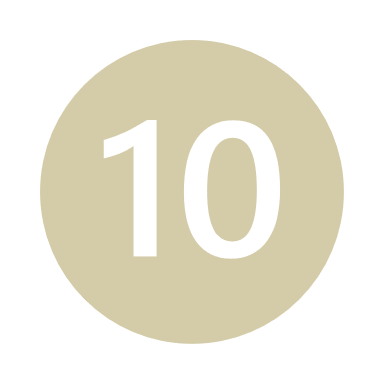 ANG Provider Portal
SUD Questionnaire is required to be completed before the case can be submitted
questionnaire
Click on “Take or Open” under Action to complete the questionnaire.

Upon questionnaire completion, click on “Go to Attachments” to upload the documents.
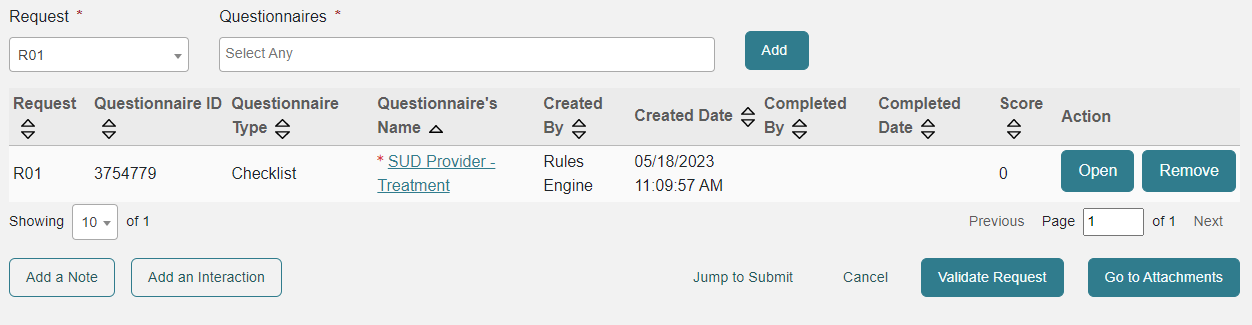 16
1115 SUD Demonstration Portal Training
Page 39
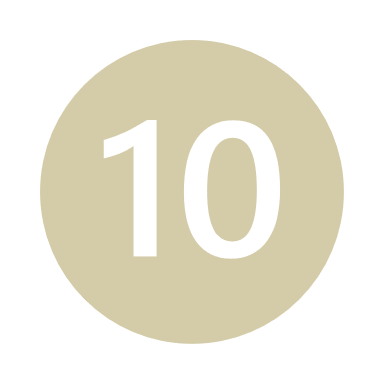 ANG Provider Portal
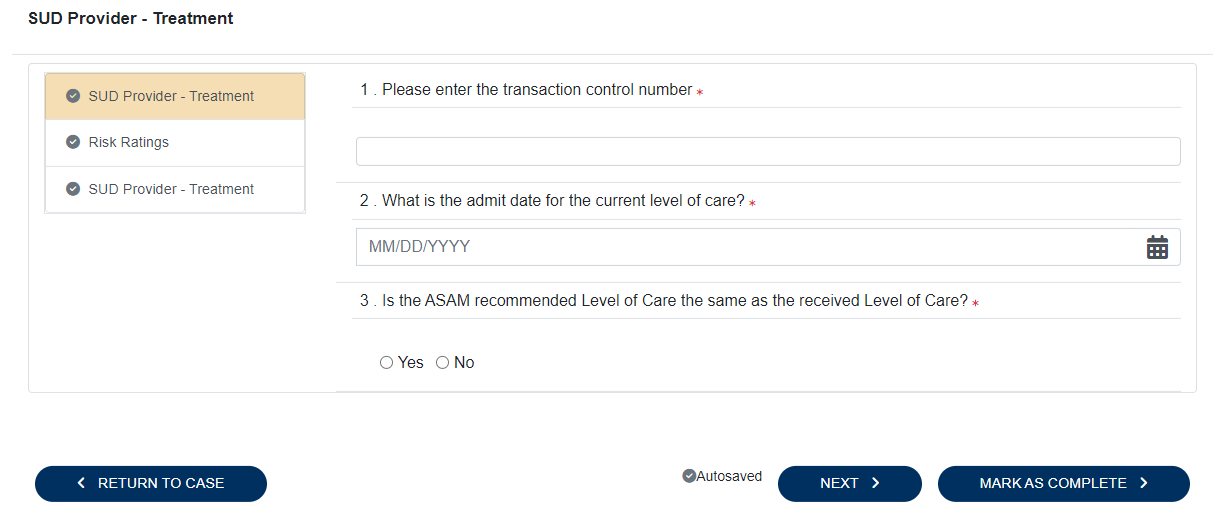 Questionnaire
Transaction Control Number (TCN) is found on Request for Review Letter from Kepro
You may enter more than one TCN
All questions must be answered before the questionnaire can be marked complete
Click “Next” to move through pages
Transaction Control Number (TCN)
Provided to Kepro by DHS
Claims identification number
Used for internal tracking purposes
Must be provided on submitted cases
Included in the monthly letter from Kepro
If there are further questions, please reach out to DHS
16
1115 SUD Demonstration Portal Training
Page 40
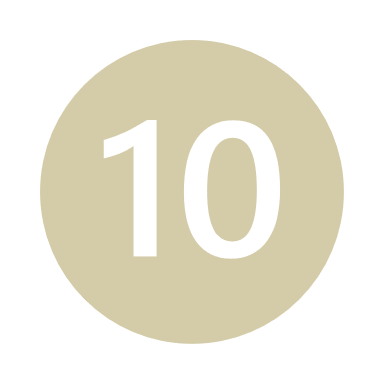 ANG Provider Portal
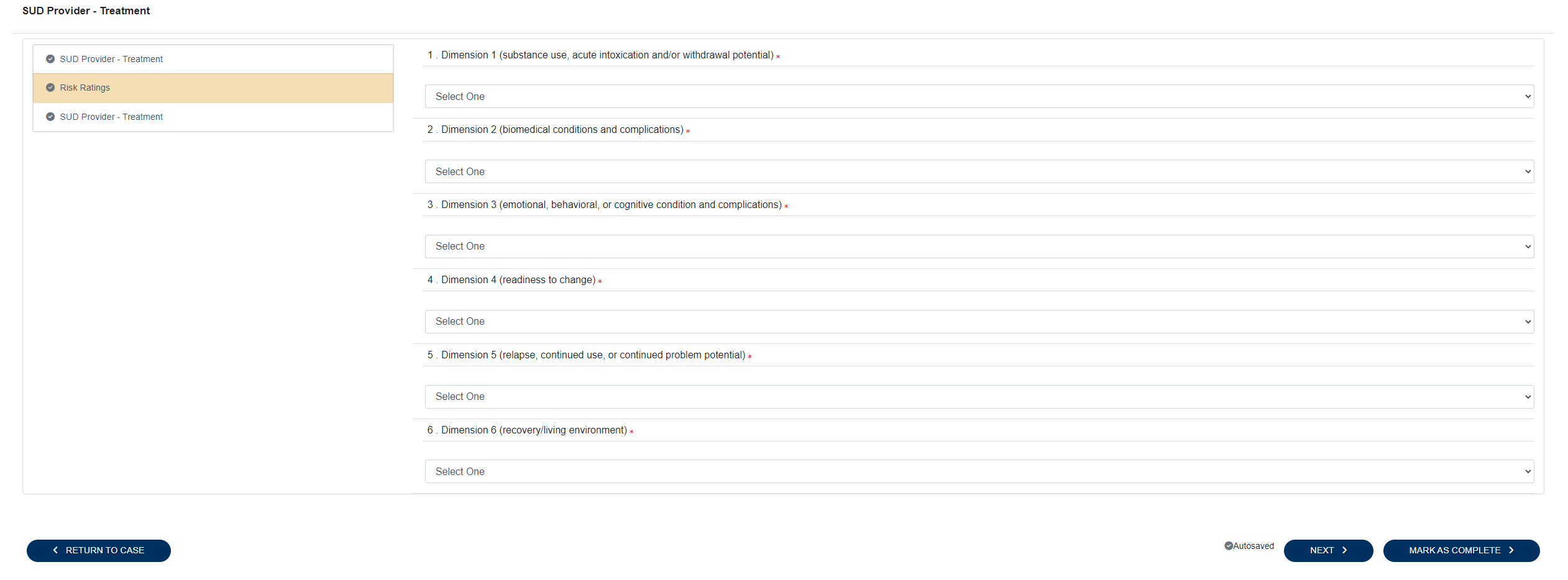 Questionnaire
SUD/ASAM Questionnaire is now included in this questionnaire

Dimension Ratings must be completed for each Dimension

Click “Next” to move through pages
16
1115 SUD Demonstration Portal Training
Page 41
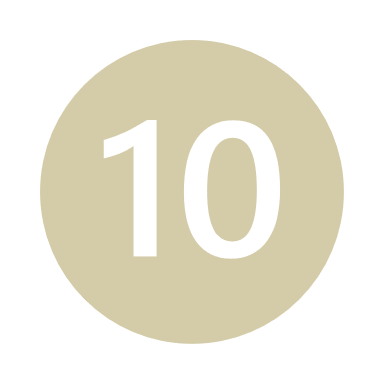 ANG Provider Portal
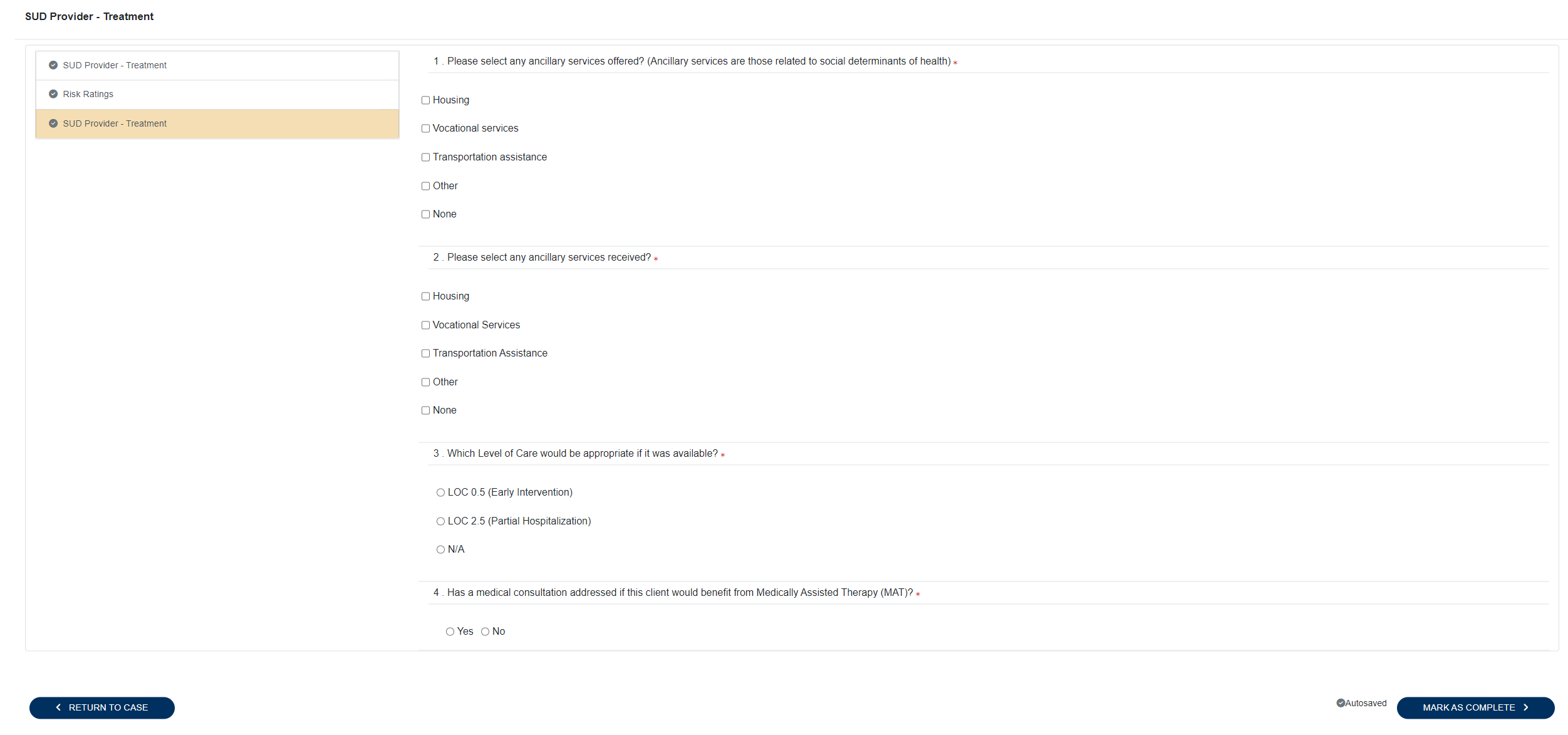 Questionnaire
Select All other services offered and/or provided to client

Question 4 will populate additional questions if MAT would be a benefit to client

Click “Mark as Complete” to finish
16
1115 SUD Demonstration Portal Training
Page 42
ANG Provider Portal
attachments
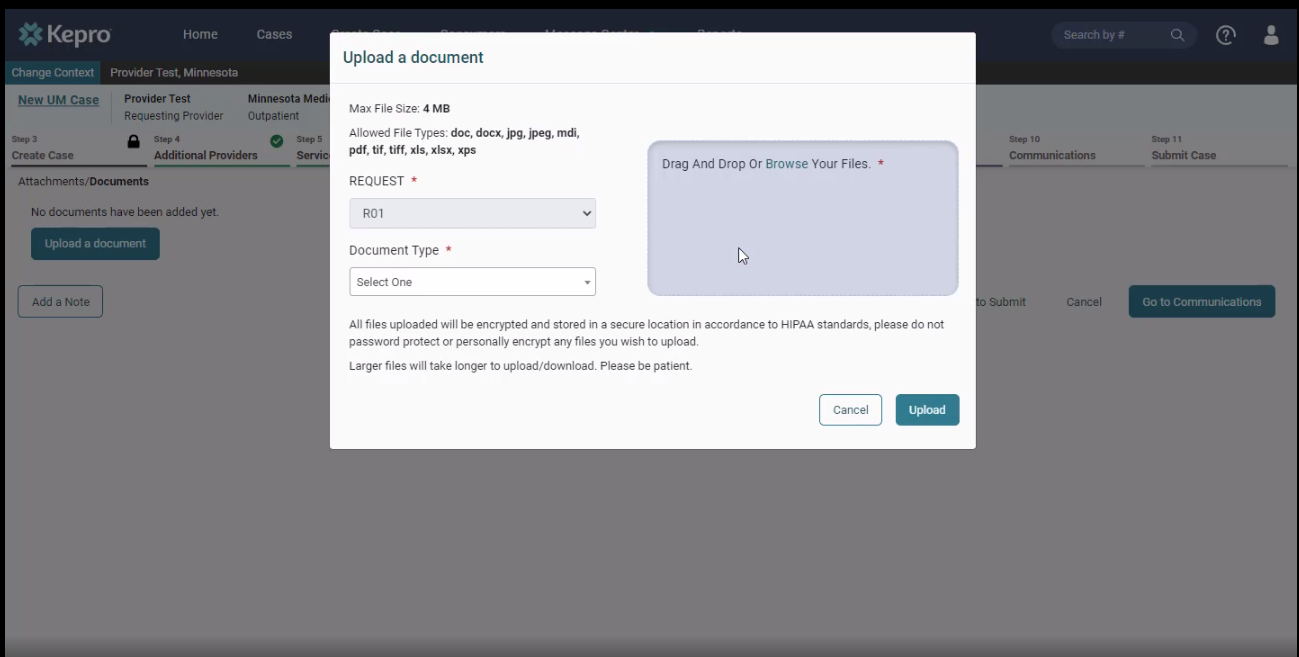 Click on “Upload documents.” 
*You can drag and drop your documents, or you can browse your files. 
Choose the appropriate document types
PDF is the preferred file type for uploads
Once the documents are chosen, click on “Upload.”
17
1115 SUD Demonstration Portal Training
Page 43
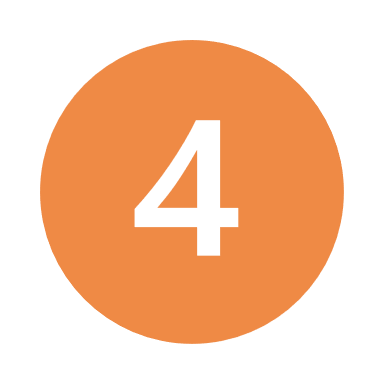 Step
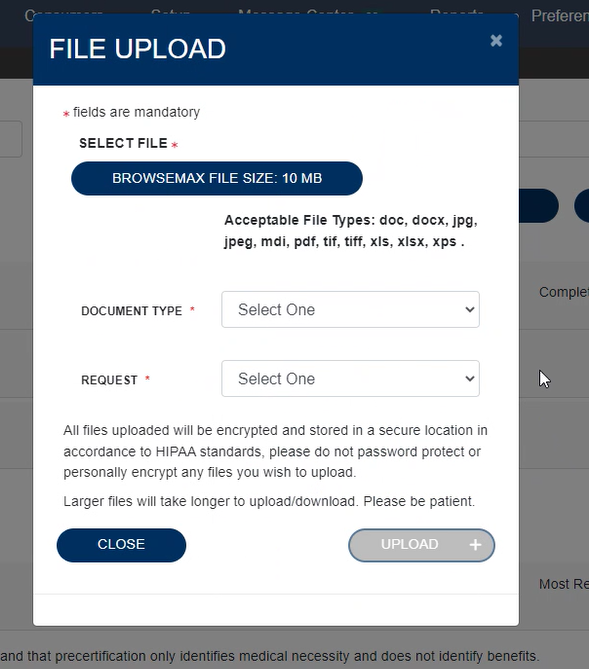 ANG Provider Portal
Attaching documents continued(*same steps for attaching documents to a pended case*)
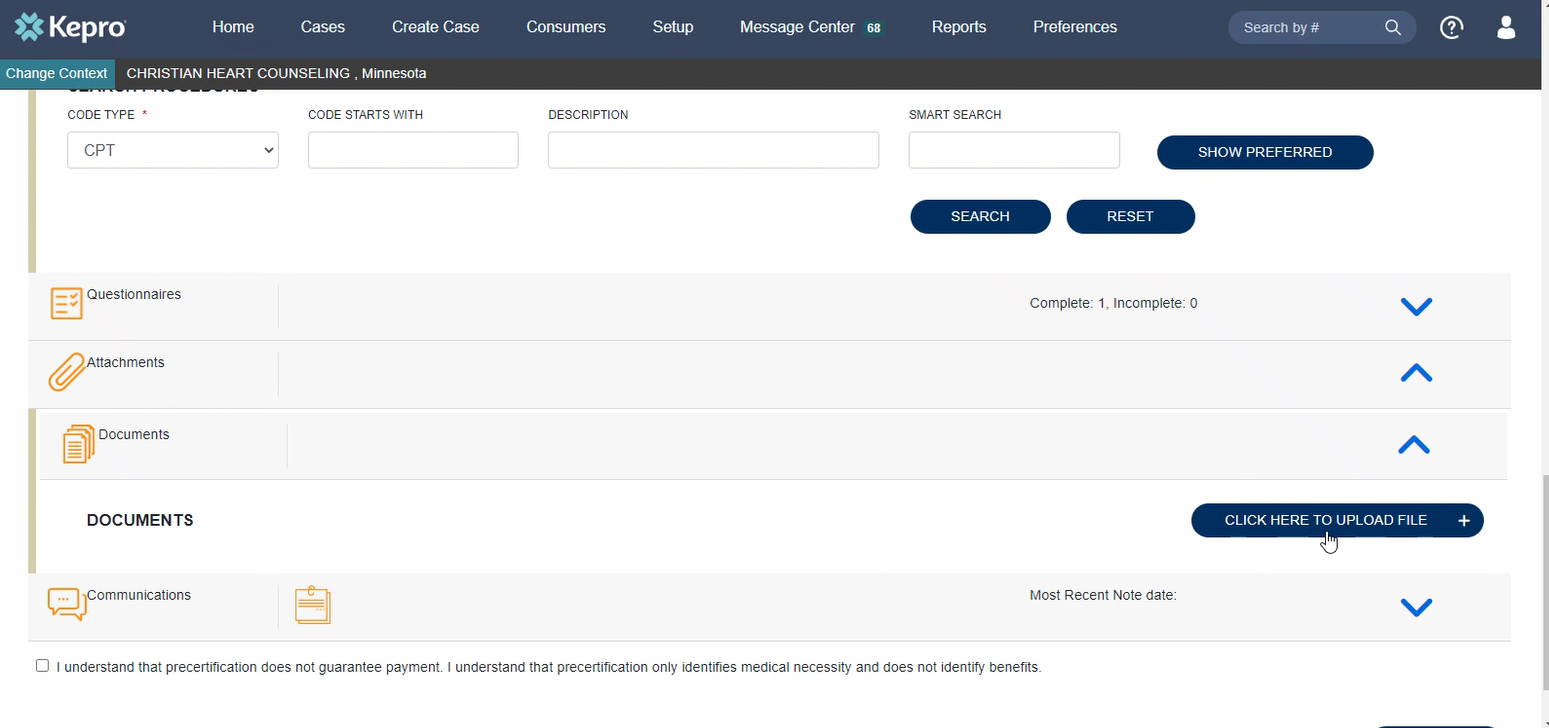 ADDING ADDITIONAL INFORMATION TO A PENDED CASE
Expand the “Attachments” Folder by pressing on the arrow.
Expand the “Documents” Folder by pressing on the arrow. 
Click the “Click Here to Upload” Button.
Upload documents in the same manner as the initial case creation.
1115 SUD Demonstration Portal Training
Page 44
ANG Provider Portal
Case note
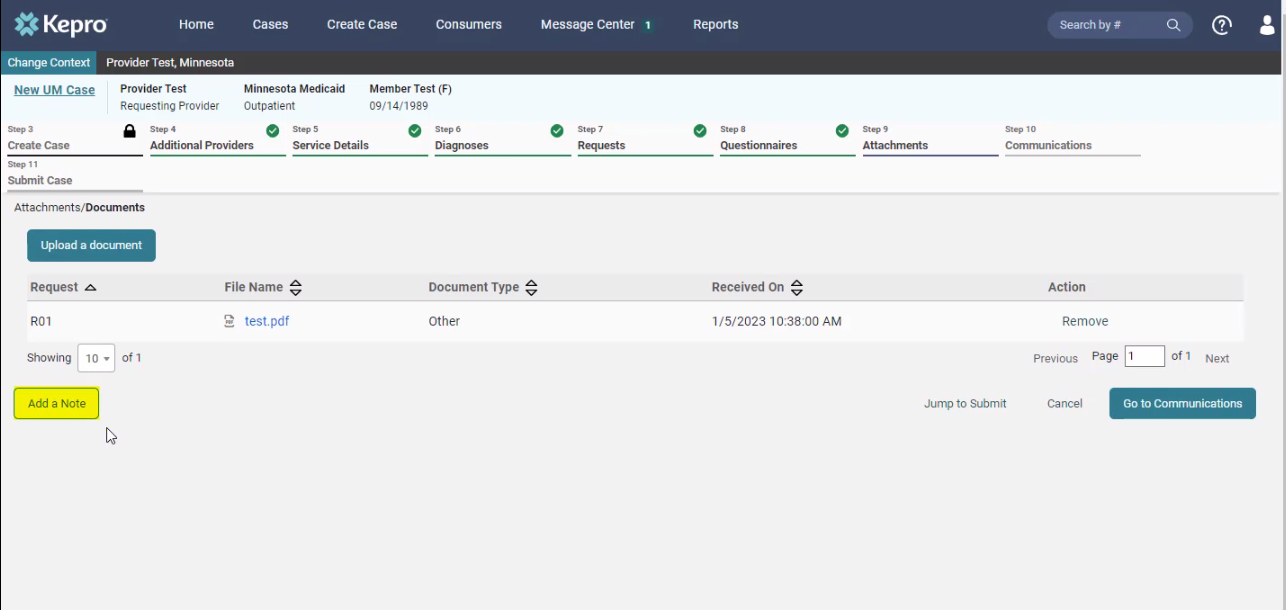 Each step has a “Add a note” button displayed on the bottom left. 
*A note can be added any time throughout the creation of the request; however, it is not necessary.

Examples of case notes:
PPHP/PMAP start and end dates
Discharge Date
Additional TCN (if there was not enough room in questionnaire
*Please be advised when responding to this request, clinical rationale/medical necessity information must be captured within the physical record (written documentation) and not solely entered as a case note.
17
1115 SUD Demonstration Portal Training
Page 45
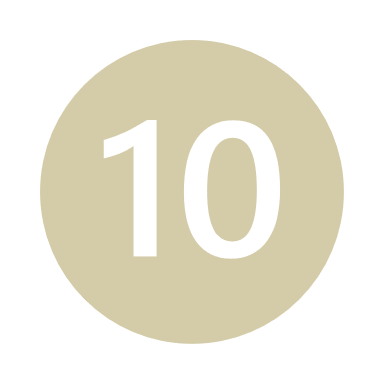 ANG Provider Portal
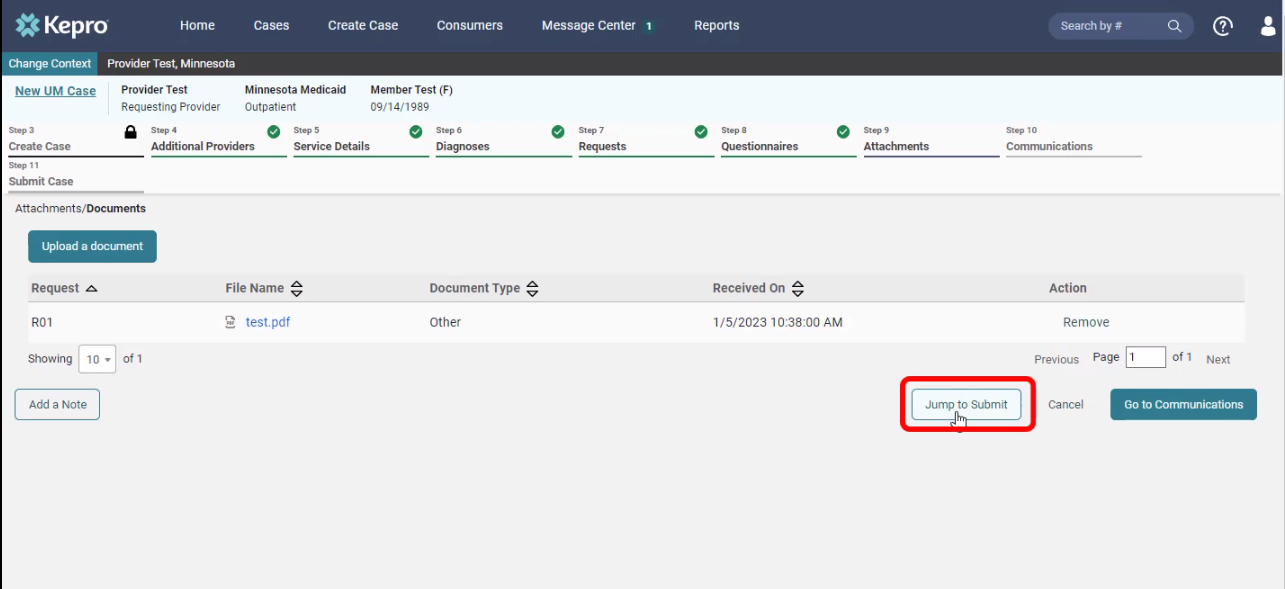 attachments
Click on “Jump to Submit” when all the steps are completed, and a case note has been entered (if necessary).
18
1115 SUD Demonstration Portal Training
Page 46
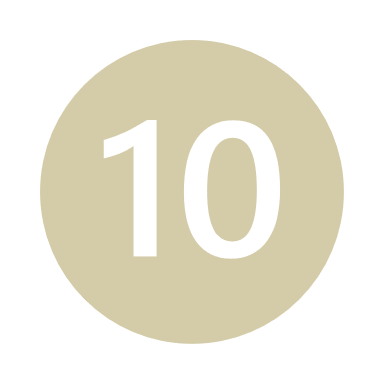 ANG Provider Portal
communications
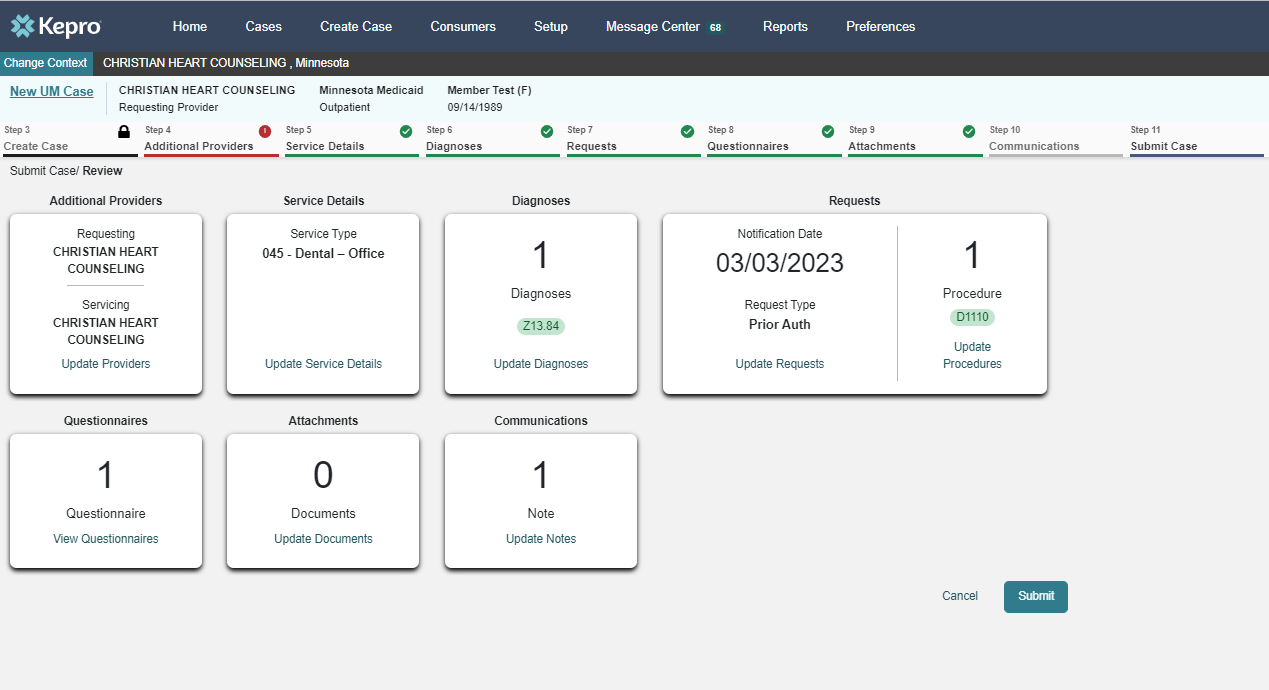 Review the request. 
If any changes need to be made, click on “Update” in any section. 
If everything is correct, click on “Submit”.
SUD
F15
97153
19
1115 SUD Demonstration Portal Training
Page 47
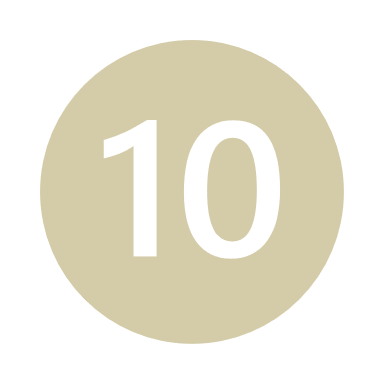 ANG Provider Portal
disclaimer
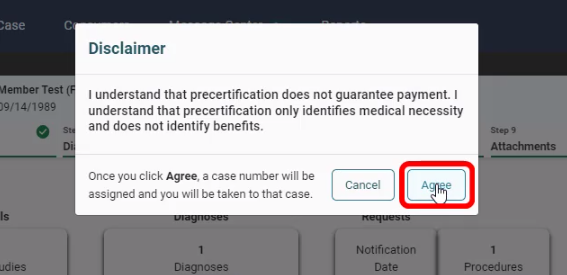 Click “Agree” on the disclaimer.
20
1115 SUD Demonstration Portal Training
Page 48
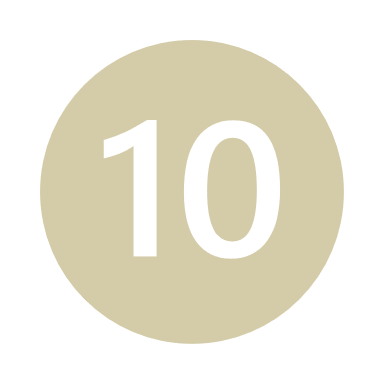 ANG Provider Portal
completion
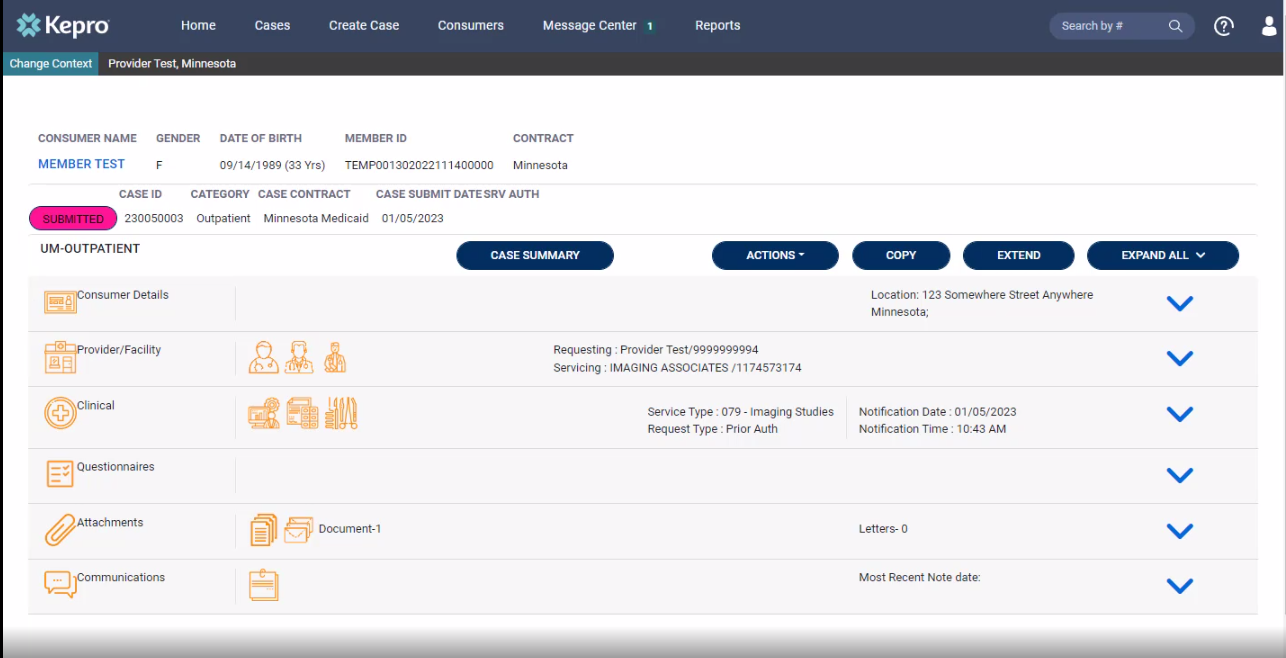 Completed request that is now ready for review by Kepro staff.

Please print or record case number. This will allow for tracking case status, checking for pended information requests or to enter questions into the messaging system.
21
1115 SUD Demonstration Portal Training
Page 49
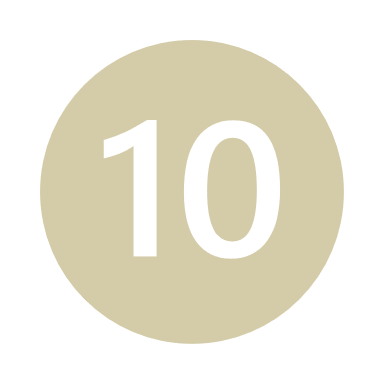 ANG Provider Portal
22
Error messages
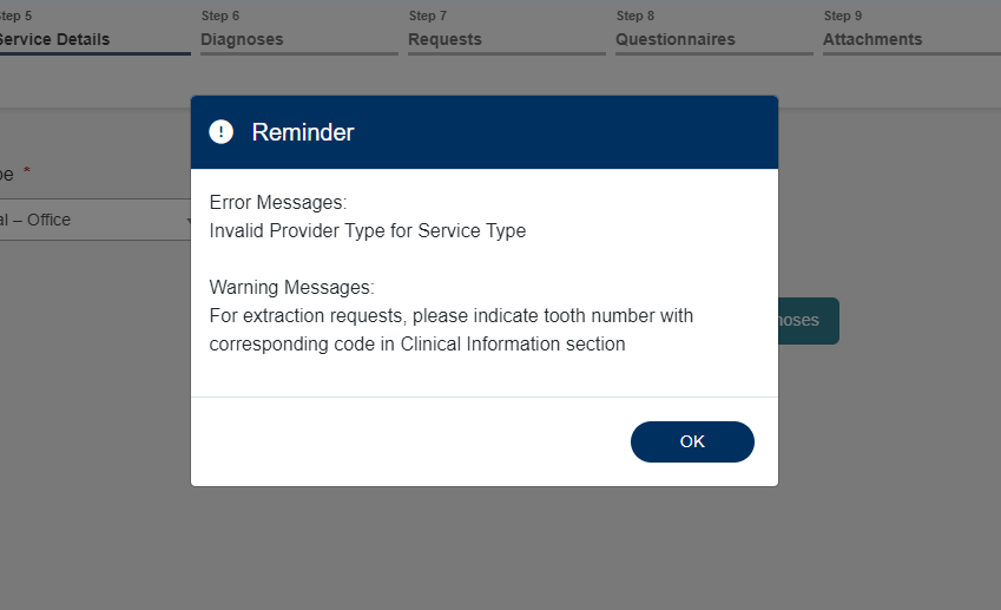 If applicable, error messages will appear, prohibiting request submission.

Errors will disappear as information is added or corrected.
If “Invalid Provider Type” error message appears, an incorrect provider type was selected.
1115 SUD Demonstration Portal Training
Page 50
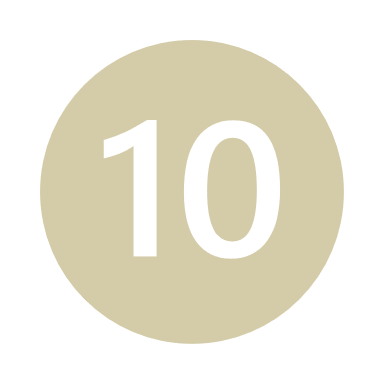 ANG Provider Portal
23
Extend a Case
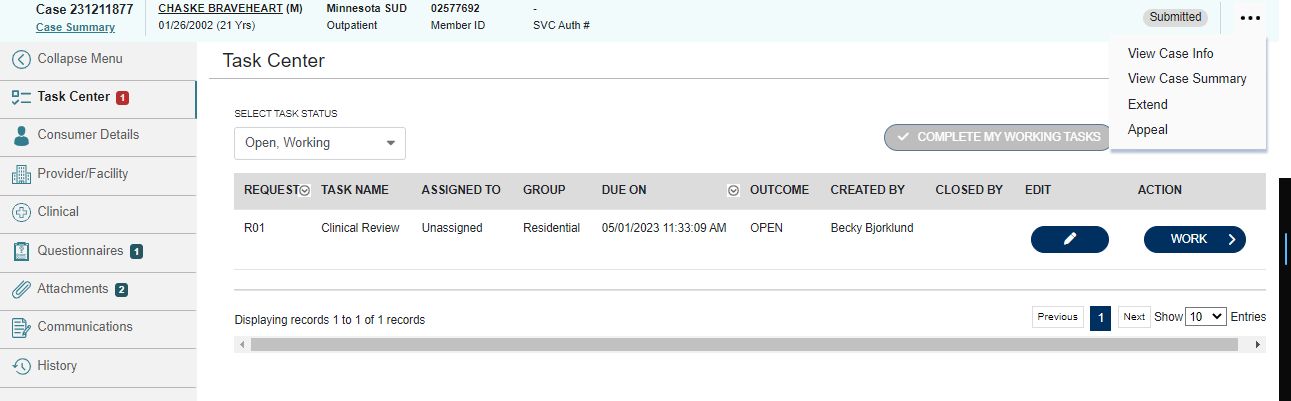 If client is still in services and a case needs extended
Select 3 dots (…) in right corner 
Select Extend
From here you will add any CPT Codes, New Dates, and Add Documentation
Then Submit Case
1115 SUD Demonstration Portal Training
Page 51
Additional Training Opportunities
Acentra Training Opportunities
Question & Answer
1115 SUD Demonstration Portal Training
Page 54
Thank you for attending!
Please reach out with any questions you may have.
Additional clinical questions?
Need to obtain your Registration Number?
kepro1115SUD@kepro.com 


Questions about the 1115 SUD System Reform Demonstration: 
1115demonstration.dhs@state.mn.us
1115 SUD Demonstration Portal Training
Page 55